PROGRAM RURALNOG RAZVOJA REPUBLIKE HRVATSKE ZA RAZDOBLJE 2014. – 2020.
TIP OPERACIJE 
3.2.1. „POTPORA ZA AKTIVNOSTI INFORMIRANJA I PROMOVIRANJA”
Zagreb, veljača 2019.
Prihvatljivi korisnici
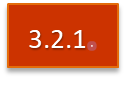 skupine proizvođača, bez obzira na pravni oblik, sastavljene uglavnom od proizvođača ili prerađivača istog proizvoda, a koji sudjeluju u sustavima kvalitete 

udruge ekoloških poljoprivrednih proizvođača čiji su članovi proizvođači uključeni u ekološku proizvodnju u skladu s nacionalnim zakonodavstvom
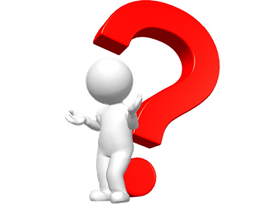 [Speaker Notes: Sufinanciranjem troškova za provođenje aktivnosti predviđenih Planom informiranja i promoviranja poboljšati svijesti potrošača o postojanju i specifikaciji proizvoda proizvedenih u okviru sustava zaštićenih oznaka izvornosti (ZOI) i zaštićenih oznaka zemljopisnog podrijetla (ZOZP) te sustava zajamčeno tradicionalnog specijaliteta (ZTS), kao i u sustavu ekološke proizvodnje a time i njihovu potražnju i značaj za povećanje konkurentnosti poljoprivrednih proizvođača.]
Uvjeti prihvatljivosti
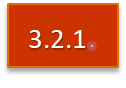 više od 50 % članova skupine/udruge sudjeluje u sustavima kvalitete/ekološkoj proizvodnji

jedan član skupine proizvođača/udruge ima Odluku o dodjeli sredstava ili je podnio zahtjev za potporu na natječaj za tip operacije 3.1.1

uz prvi dio zahtjeva za potporu podnosen Plan informiranja i promoviranja 

član proizvođač ne može biti prijavljen kao član dviju ili više skupina ili udruga za isti proizvod
Prihvatljivi AKTIVNOSTI/TROŠKOVI
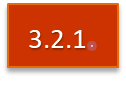 organizacija sajmova, izložbi, manifestacija i drugih namjenskih promotivnih događanja 
sudjelovanja korisnika na sajmovima, izložbama, manifestacijama i drugim namjenskim promotivnim događanjima 
organizacija radionica, seminara i konferencija
sudjelovanja korisnika na radionicama, seminarima i konferencijama
izrada promotivnih materijala
izrada, razvoj i održavanje interaktivne mrežne stranice skupine/udruge namijenjene promoviranju proizvoda iz sustava kvalitete i ekoloških proizvoda
zakup oglasnog prostora
informativne i promotivne aktivnosti putem različitih kanala komunikacije, aktivnosti na prodajnim mjestima od nacionalnog ili EU značaja ili kroz HoReCa kanale.
POTPORA
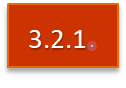 maksimalno pet godina 

   maksimalno 100.000 eura kroz pet godina 

   maksimalno 30.000 € godišnje
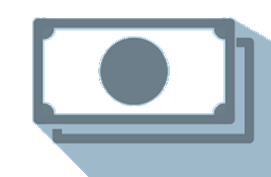 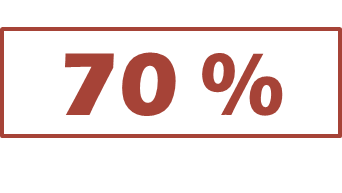 PLAN informiranja i promoviranja
prilog 5 Natječaja

1. Opće informacije o korisniku 
2. Podatke o proizvodu 
3. Cilj Plana informiranja i promoviranja (kratko opisati) 
4. Vrste aktivnosti za provedbu ciljeva i planirani proračun 
5. Indikativni očekivani rezultati provedbe Plana informiranja i promoviranja sukladno odabranim aktivnostima 

Potrebno je navesti planiranu aktivnost i indikativni broj planiranih pokazatelja (rezultata) za svaku od aktivnosti, po godinama. 
Sve navedene aktivnosti i s njima povezani troškovi moraju biti u skladu s Pravilnikom i Natječajem. 

Plan Informiranja i promoviranja za podmjeru 3.2. popunjava korisnik na
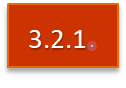 Kriteriji odabira
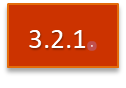 [Speaker Notes: *Korisnik može ostvariti bodove samo jedan od kriterija 1. ili 2. ovisno radi li se o sustavu kvalitete ili ekološke proizvodnje
**ZOI- Zaštićena oznaka izvornosti, ZOZP- Zaštićena oznaka zemljopisnog podrijetla, ZTS- Zajamčeno tradicionalni specijalitet]
Kriteriji Ocjenjivanja plana informiranja i promoviranja
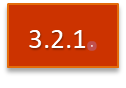 PROGRAM RURALNOG RAZVOJA REPUBLIKE HRVATSKE ZA RAZDOBLJE 2014. – 2020.
PROVEDBA TIPA OPERACIJE 9.1.1 „USPOSTAVA PROIZVOĐAČKIH GRUPA I ORGANIZACIJA”
Zagreb, veljača 2019.
Prihvatljivi korisnici
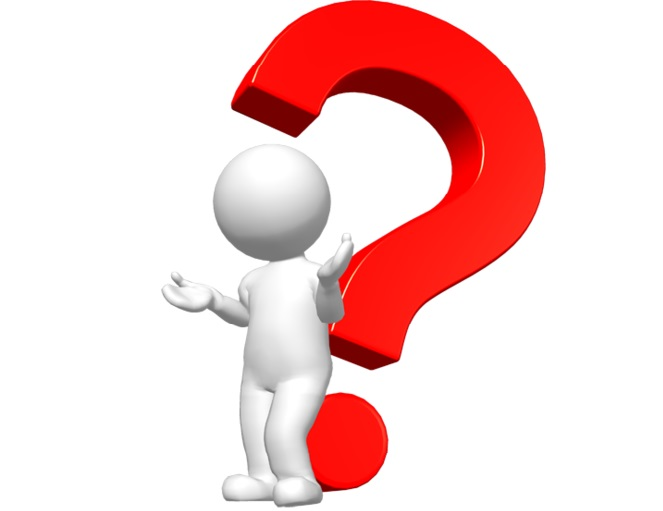 proizvođačke organizacije koje su priznate od 1. siječnja 2014. godine i kojima je odobren poslovni plan

pripadaju kategoriji mikro, malih i srednjih poduzeća (MSP)
Uvjeti prihvatljivosti
istom korisniku potpora samo jednom u cijelom programskom razdoblju 
prva poslovna godina poslovnog plana započinje datumom odobrenja poslovnog plana
zadnja poslovna godina poslovnog plana završava danom koji predstavlja vremenski rok od 5 godina od priznavanja proizvođačke organizacije odnosno najkasnije do 31. kolovoza 2023.
korisnik je u obvezi zadržati status priznate proizvođačke organizacije najmanje pet godina nakon konačne isplate potpore
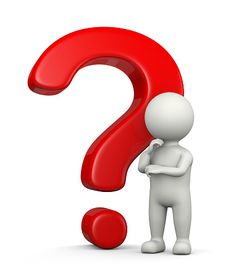 Prihvatljivi TROŠKOVI
administrativni troškovi

troškovi najma, režija i uređenja uredskog prostora

troškovi zajedničkog plasiranja proizvoda na tržište 

troškovi pripreme proizvoda za prodaju te objedinjavanje ponude, prodaje i opskrbu kupaca na veliko

kupnja informatičke opreme i tehnologije

trošak bruto plaća zaposlenih djelatnika 

troškovi zajedničkog nastupa na tržištu
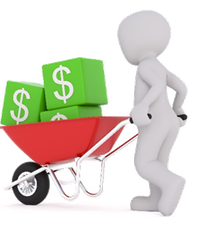 Potpora
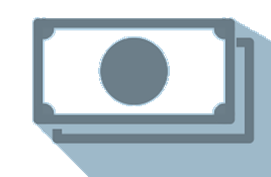 makismalno 500.000,00 €, najviše 100.000,00 € po poslovnoj godini

prva rata – 10 % od godišnje vrijednosti utržene proizvodnje
druga rata – 9 % od godišnje vrijednosti utržene proizvodnje
treća rata – 8 % od godišnje vrijednosti utržene proizvodnje
četvrta rata – 7 % od godišnje vrijednosti utržene proizvodnje
peta rata – 6 % od godišnje vrijednosti utržene proizvodnje
100 %
[Speaker Notes: Za proizvođačke organizacije koje su priznate u vremenskom razdoblju kraćem od godine dana prije objave natječaja iznos prve rate javne potpore izračunava se na temelju prosječne godišnje vrijednosti utržene proizvodnje članova proizvođačke organizacije tri godine prije ulaska u proizvođačku organizaciju u skladu s datumom priznavanja proizvođačke organizacije.
Za proizvođačke organizacije koje su priznate u vremenskom razdoblju dužem od godine dana prije objave natječaja iznos prve rate javne potpore izračunava se na temelju vrijednosti utržene proizvodnje proizvođačke organizacije tijekom godine dana prije objave natječaja.Iznimka: proizvođačke organizacije u sektoru mlijeka i mliječnih proizvoda - utržena vrijednost može se računati i temeljem vrijednosti utržene proizvodnje svakog pojedinog člana proizvođačke organizacije.

Preračun eura u kune obavlja se prema zadnjem tečaju koji je Europska središnja banka odredila prije 1. siječnja godine u kojoj se donosi Odluka o rezultatu administrativne kontrole zahtjeva za potporu. 
Potpora po korisniku će se obračunati u trenutku donošenja Odluke o rezultatu administrativne kontrole zahtjeva za potporu.]
VRIJEDNOST UTRŽENE PROIZVODNJE
izračunava se na temelju vrijednosti proizvodnje koju je član proizvođač, koji je član PO minimalno 12 mjeseci, utržio preko proizvođačke organizacije

IZRAČUN IZNOSA PRVE RATE POTPORE:

za PO priznate kraće od godine dana prije objave natječaja  - na temelju prosječne godišnje vrijednosti utržene proizvodnje članova PO tri godine prije ulaska u PO, u skladu s datumom priznavanja PO

za PO priznate dulje od godine dana prije objave natječaja - na temelju vrijednosti utržene proizvodnje PO tijekom godine dana prije objave natječaja
KRITERIJI ODABIRA
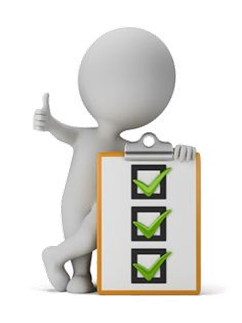 KRITERIJI ODABIRA
PROGRAM RURALNOG RAZVOJA REPUBLIKE HRVATSKE ZA RAZDOBLJE 2014. – 2020.
PROVEDBA TIPA OPERACIJE 19.3.1.„PRIPREMA AKTIVNOSTI PROJEKATA SURADNJE”
Zagreb, veljača 2019.
Prihvatljivi korisnici
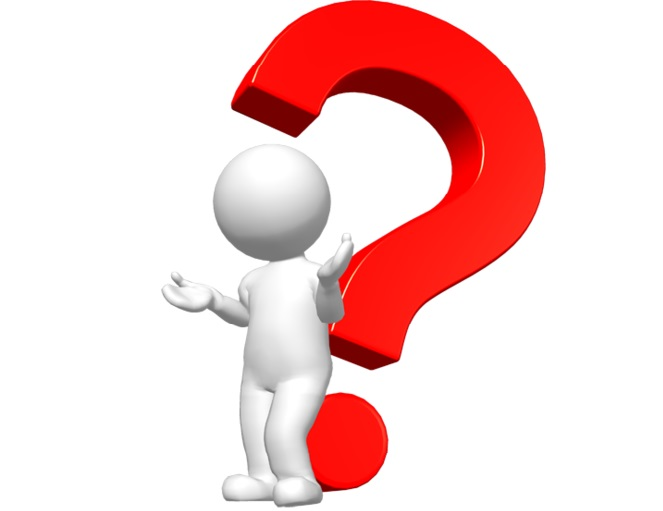 Lokalne akcijske grupe koje su odabrane za programsko razdoblje 2014. – 2020. (54 LAG-a)
Prihvatljivi PARTNERI
Partner odabranom LAG-u u pripremi aktivnosti projekta suradnje može biti: 
a) LAG odobren od strane nadležnog tijela za razdoblje 2014. – 2020. 
b) lokalno javno-privatno partnerstvo u ruralnom ili urbanom području koje provodi neki oblik lokalne razvojne strategije u skladu s člankom 44. stavkom 2. Uredbe (EU) br. 1305/2013.
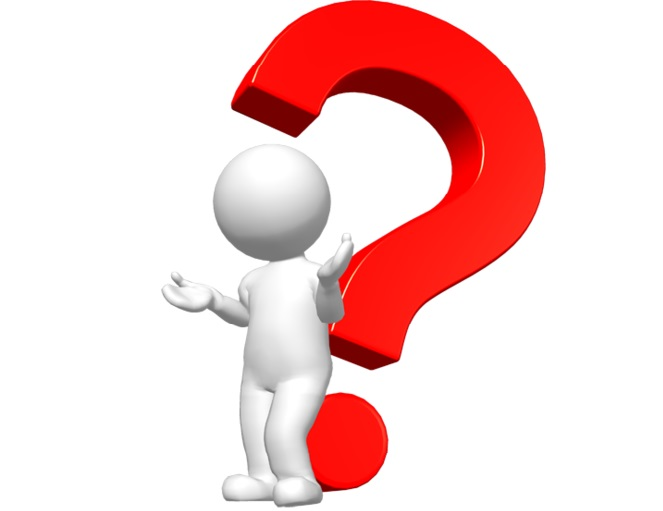 Uvjeti prihvatljivosti
Kako bi priprema projekta suradnje bila prihvatljiva, moraju se ispunjavati sljedeće uvjete: 
cilj, tip ili tematsko područje mora biti opisano ili navedeno u odabranoj LRS 
aktivnosti pripreme moraju direktno utjecati na ostvarenje cilja planiranog projekta suradnje i biti izravno povezane s pripremom međuteritorijalnih i/ili transnacionalnih projekata suradnje 
moraju sudjelovati najmanje dva (2) partnera 
mora se provoditi na području najmanje dva (2) partnera koji sudjeluju u pripremi projekta suradnje
mora biti donesena Odluka o pokretanju pripremnih aktivnosti za provedbu planiranog projekta suradnje, od strane Upravnog odbora LAG-a 
mora ostvariti minimalni prag prolaznosti u skladu s kriterijima odabira 
mora rezultirati Sporazumom o suradnji 
biti usklađena s pravilima državne potpore i de minimis pravilima, ako je primjenjivo.
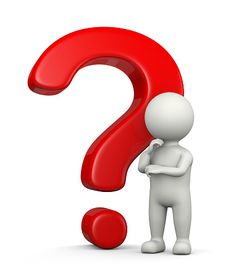 Prihvatljivi TROŠKOVI
troškovi u vezi organizacije događaja (sastanak, konferencija, radionica i sl.) u svrhu pripreme projekta suradnje

putni troškovi za zaposlenike, članove i volontere LAG-a u vezi pripreme projekta suradnje

usluge u svrhu pripreme projekta suradnje (najam prostora i opreme, prijevod, oglašavanje, izrada informativno promidžbenih materijala, izrada dokumentacije, pravni stručnjak, računalni stručnjak, ostali stručnjaci u vezi provedbe projekta suradnje)
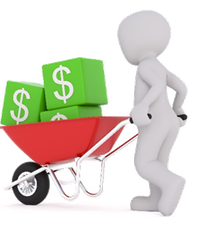 Potpora
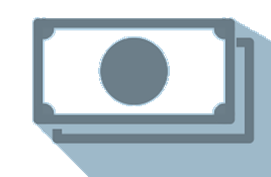 najviši iznos potpore za pripremu projekta suradnje može iznositi do 20% ukupno dodijeljenih sredstava za provedbu Podmjere 19.3. (ukupno za Podmjeru 19.3. po LAG-u se odobrilo max. do 100.000,00 eura)
najniži iznos potpore za pripremu projekta suradnje nije propisan. 
intenzitet potpore za pripremu pojedinog projekta suradnje određuje odabrani LAG, a može iznositi do 100% prihvatljivih troškova za pripremu aktivnosti projekta suradnje. 
broj priprema projekata suradnje, po odabranom LAG-u, nije ograničen, ali dodijeljena sredstva ne smiju premašiti 20% od iznosa sredstava za provedbu Podmjere 19.3.
KRITERIJI ODABIRA
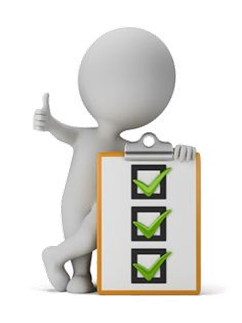 [Speaker Notes: * U slučaju da su partneri u projektu suradnje iz država članica EU i iz trećih država, bodovi se dodjeljuju samo za jedan kriterij i to za onaj kriterij koji je povoljniji za korisnika. 
** U slučaju da je bilo koji od odabranih LAG-ova nositelj projekta/glavni partner u planiranom projektu suradnje, svaki odabrani LAG koji podnosi Zahtjev za potporu ostvaruje 20 bodova.]
PROGRAM RURALNOG RAZVOJA REPUBLIKE HRVATSKE ZA RAZDOBLJE 2014. – 2020.
PROVEDBA TIPA OPERACIJE 19.3.2. „PROVEDBA AKTIVNOSTI PROJEKATA SURADNJE”
Zagreb, veljača 2019.
Prihvatljivi korisnici
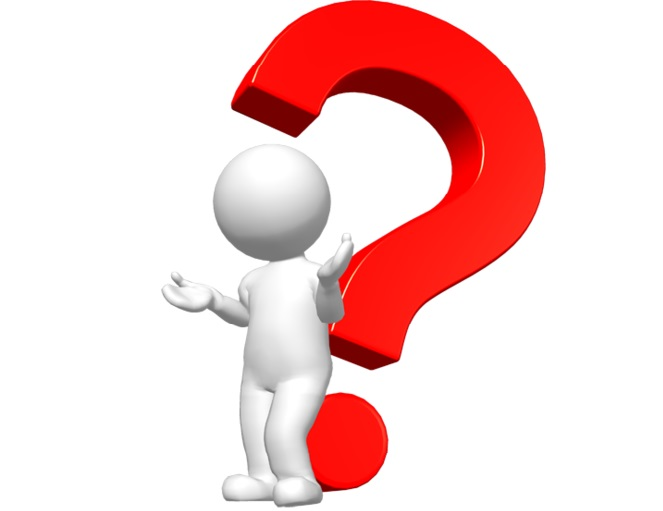 Lokalne akcijske grupe koje su odabrane za programsko razdoblje 2014. – 2020. (54 LAG-a)
Prihvatljivi PARTNERI
Partner odabranom LAG-u u provedbi aktivnosti projekta suradnje može biti: 
a) LAG odobren od strane nadležnog tijela za razdoblje 2014. – 2020. 
b) lokalno javno-privatno partnerstvo u ruralnom ili urbanom području koje provodi neki oblik lokalne razvojne strategije u skladu s člankom 44. stavkom 2. Uredbe (EU) br. 1305/2013.
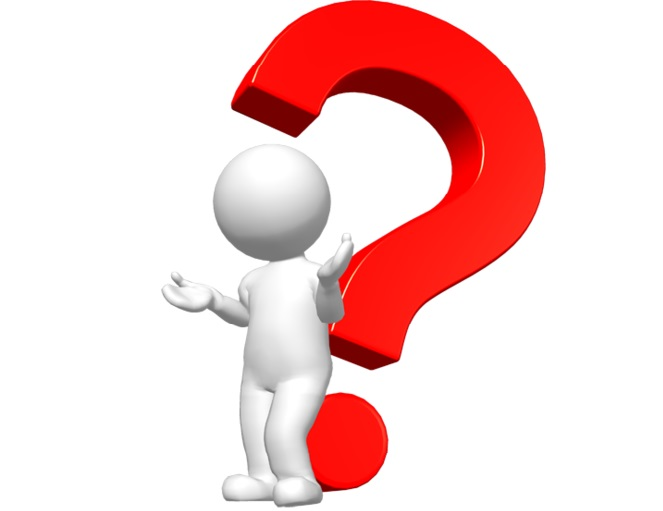 Uvjeti prihvatljivosti
Kako bi provedba projekta suradnje bila prihvatljiva, moraju se ispunjavati sljedeće uvjete: 

cilj, tip ili tematsko područje mora biti opisano ili navedeno u odabranoj LRS 
projektne aktivnosti direktno utjecati na ostvarenje cilja projekta i biti izravno povezane s provedbom međuteritorijalnih i/ili transnacionalnih projekata suradnje 
moraju sudjelovati najmanje dva (2) partnera 
mora se provoditi na području najmanje dva (2) partnera koji sudjeluju u provedbi projekta suradnje
mora biti sklopljen Sporazum o suradnji između partnera
mora biti namijenjen javnoj upotrebi/korištenju i dostupan različitim pojedincima i interesnim skupinama
lokacija ulaganja i vlasništvo nad investicijom moraju biti na programskom području Europske unije, u slučaju trannacionalnih projekata suradnje
mora ostvariti minimalni prag prolaznosti u skladu s kriterijima odabira 
imati izrađenu svu potrebnu dokumentaciju u skladu s propisima kojima se uređuje gradnja, ako je primjenjivo
biti usklađena s pravilima državne potpore i de minimis pravilima, ako je primjenjivo.
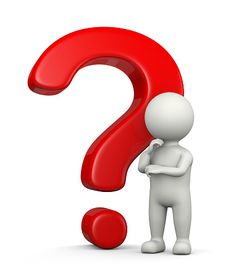 Prihvatljivi TROŠKOVI
troškovi u vezi organizacije događaja (sastanak, konferencija, radionica i sl.) u svrhu provedbe projekta suradnje

putni troškovi za zaposlenike, članove i volontere LAG-a u vezi provedbe projekta suradnje

usluge u svrhu provedbe projekta suradnje (najam prostora i opreme, prijevod, oglašavanje, izrada informativno promidžbenih materijala, izrada dokumentacije, pravni stručnjak, računalni stručnjak, ostali stručnjaci u vezi provedbe projekta suradnje)
materijalni troškovi (građenje i/ili opremanje, nabava strojeva, opreme, alata i sl.)
nematerijalni troškovi (plaće ili naknade koordinatora projekta suradnje, nabava  ili razvoj računalnih programa i sl.)
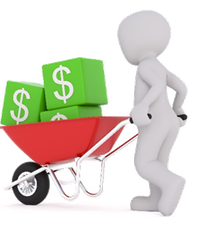 Potpora
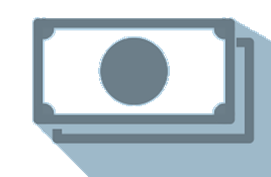 najviši iznos potpore za provedbu projekta suradnje može iznositi do iznosa ukupno dodijeljenih sredstava za provedbu Podmjere 19.3. (ukupno za Podmjeru 19.3. po LAG-u se odobrilo najviše do 100.000,00 eura)
najniži iznos potpore za provedbu projekta suradnje nije propisan. 
intenzitet potpore za provedbu pojedinog projekta suradnje određuje odabrani LAG, a može iznositi do 100% prihvatljivih troškova za provedbu aktivnosti projekta suradnje.
KRITERIJI ODABIRA
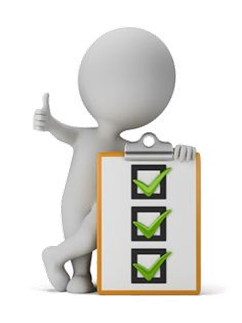 [Speaker Notes: * U slučaju da su partneri u projektu suradnje iz država članica EU i iz trećih država, bodovi se dodjeljuju samo za jedan kriterij i to za onaj kriterij koji je povoljniji za korisnika.]
PROGRAM RURALNOG RAZVOJA REPUBLIKE HRVATSKE ZA RAZDOBLJE 2014. – 2020.
MREŽA ZA RURALNI RAZVOJ
Zagreb, veljača 2019.
Prihvatljivi korisnici
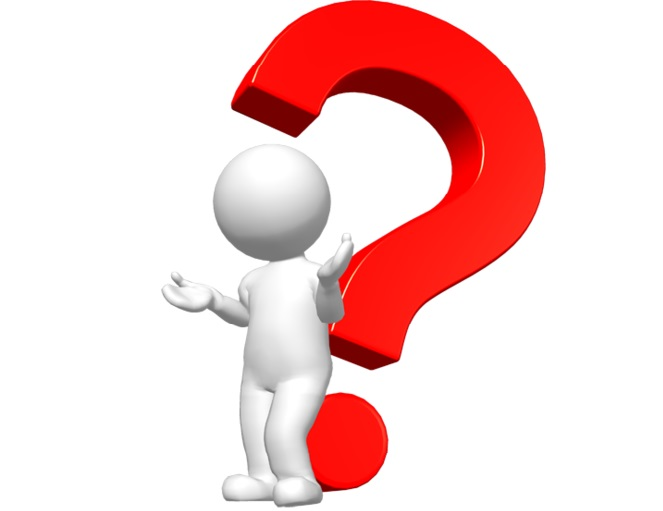 Članovi Mreže za ruralni razvoj zaključno s danom objave Poziva i koji imaju aktiviran korisnički račun zaključno s danom i vremenom početka podnošenja prijava
Uvjeti prihvatljivosti
Prilikom podnošenja prijave, aktivnosti moraju ispunjavati sljedeće uvjete:

provoditi se na području Republike Hrvatske, osim aktivnosti studijskih putovanja koja se mogu provoditi i izvan Republike Hrvatske
početak provedbe aktivnosti je nakon podnošenja prijave prijavitelja na Poziv
završetak provedbe aktivnosti je najkasnije do 31. prosinca 2019. godine
doprinositi najmanje jednom cilju Mreže:
- povećanje sudjelovanja dionika u provedbi Programa ruralnog razvoja Republike Hrvatske za razdoblje 2014. – 2020. (u daljnjem tekstu: Program)
- poboljšanje kvalitete provedbe Programa
- informiranje šire javnosti i potencijalnih korisnika o Programu i mogućnostima sufinanciranja projekata
- poticanje inovacija u poljoprivredi, proizvodnji hrane, šumarstvu i ruralnim područjima
isti troškovi ne smiju biti već sufinancirani sredstvima potpore (zabrana dvostrukog financiranja)
događaji koji se organiziraju (radionica, seminar, okrugli stol, konferencija, simpozij, sajam i sl., a isključujući studijsko putovanje) moraju biti organizirani/suorganizirani od strane prijavitelja
ključni stručnjaci u provedbi aktivnosti za čije usluge je zatraženo sufinanciranje moraju imati najmanje 5 godina iskustva u traženom stručnom području, a drugi stručnjaci u provedbi aktivnosti za čije usluge je zatraženo sufinanciranje moraju imati najmanje 2 godine iskustva u traženom stručnom području
studijska putovanja moraju biti u vezi provedbe Programa, Zajedničke poljoprivredne politike (u daljnjem tekstu: ZPP), odnosno ispunjavanja ciljeva Mreže. 
na studijskom putovanju može sudjelovati najviše 10 osoba
osobe koje sudjeluju na studijskom putovanju moraju biti zaposlenici i/ili članovi i/ili zaposlenici prijavitelja ili drugog člana Mreže
traženi iznos potpore po aktivnosti ne smije biti manji od 5.000,00 kuna niti veći od 50.000,00 kuna uključujući porez na dodanu vrijednost (u daljnjem tekstu: PDV) neovisno o poreznom statusu prijavitelja
ponude moraju biti važeće na dan podnošenja prijave (naznačen rok valjanosti ponude) i moraju glasiti na prijavitelja.
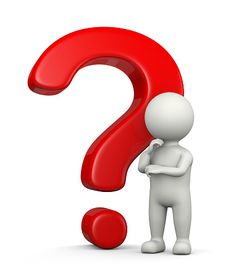 Prihvatljivi TROŠKOVI
Prihvatljive aktivnosti za sufinanciranje su:
događaji koji se organiziraju u trajanju do najviše 3 dana (radionica, seminar, okrugli stol, konferencija, simpozij, sajam i sl., a isključujući studijsko putovanje) i koji su organizirani/suorganizirani od strane prijavitelja
istraživanja/analize/studije
promidžbeni materijali koji nisu sastavni dio frugih prihvatljivih aktivnosti 
studijska putovanja u vezi provedbe Programa, ZPP odnosno ispunjavanja ciljeva Mreže.
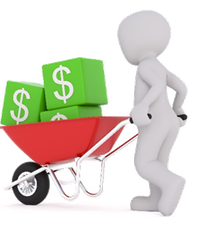 Potpora
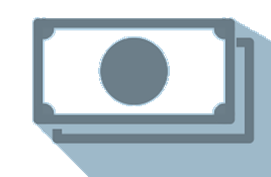 najviši iznos potpore  je 5.000,00 kuna
Najviši iznos potpore je 50.000,00 kuna

PDV je neprihvatljiv trošak u slučaju da je prijavitelj obveznik PDV-a te ima pravo na odbitak PDV-a.
HVALA NA POZORNOSTI!

www.mps.hr

www.ruralnirazvoj.hr
www.apprrr.hr
 
01/6408–100